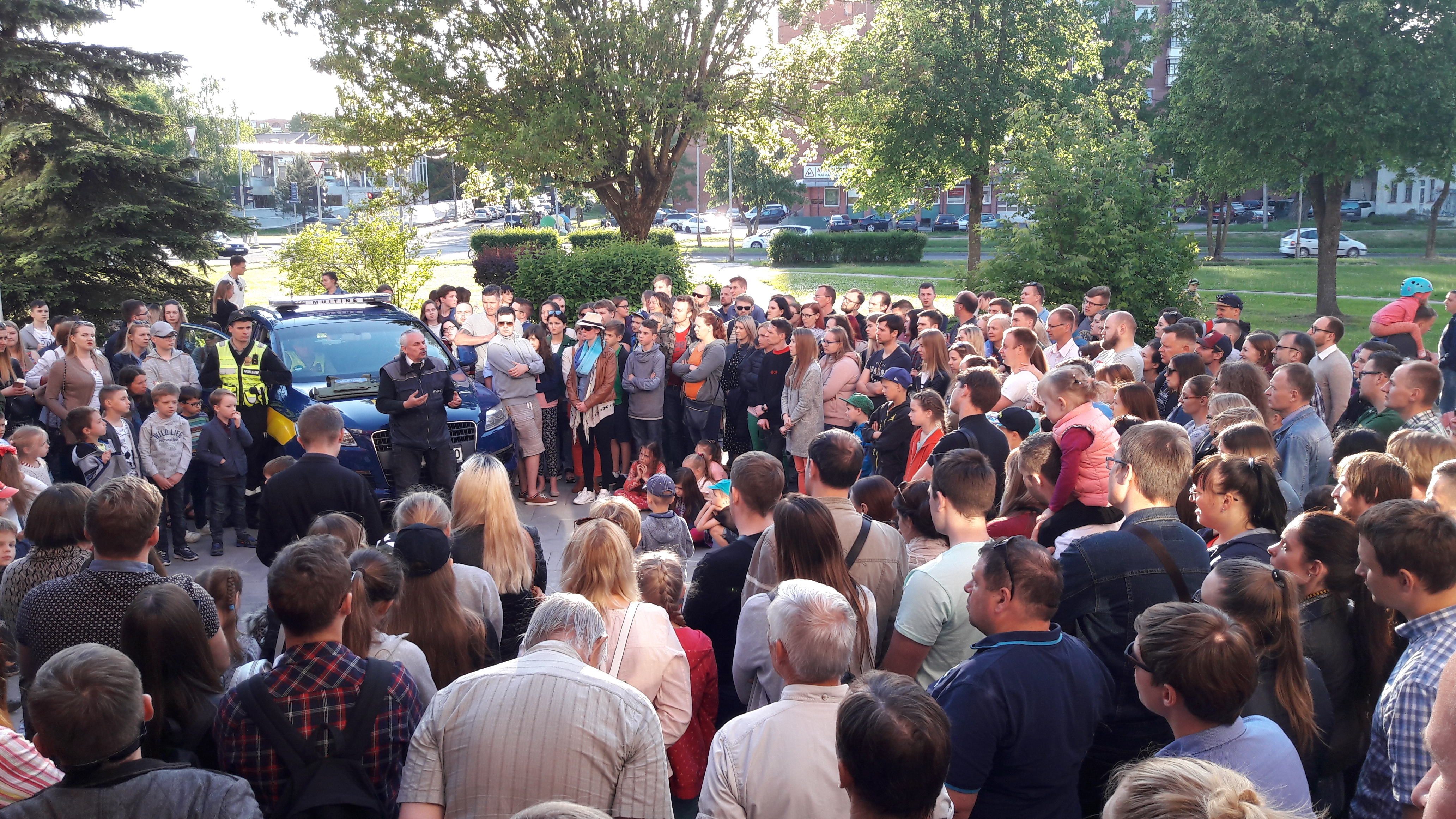 How to Combine 
Education & Entertainment
Lithuanian Customs Experience
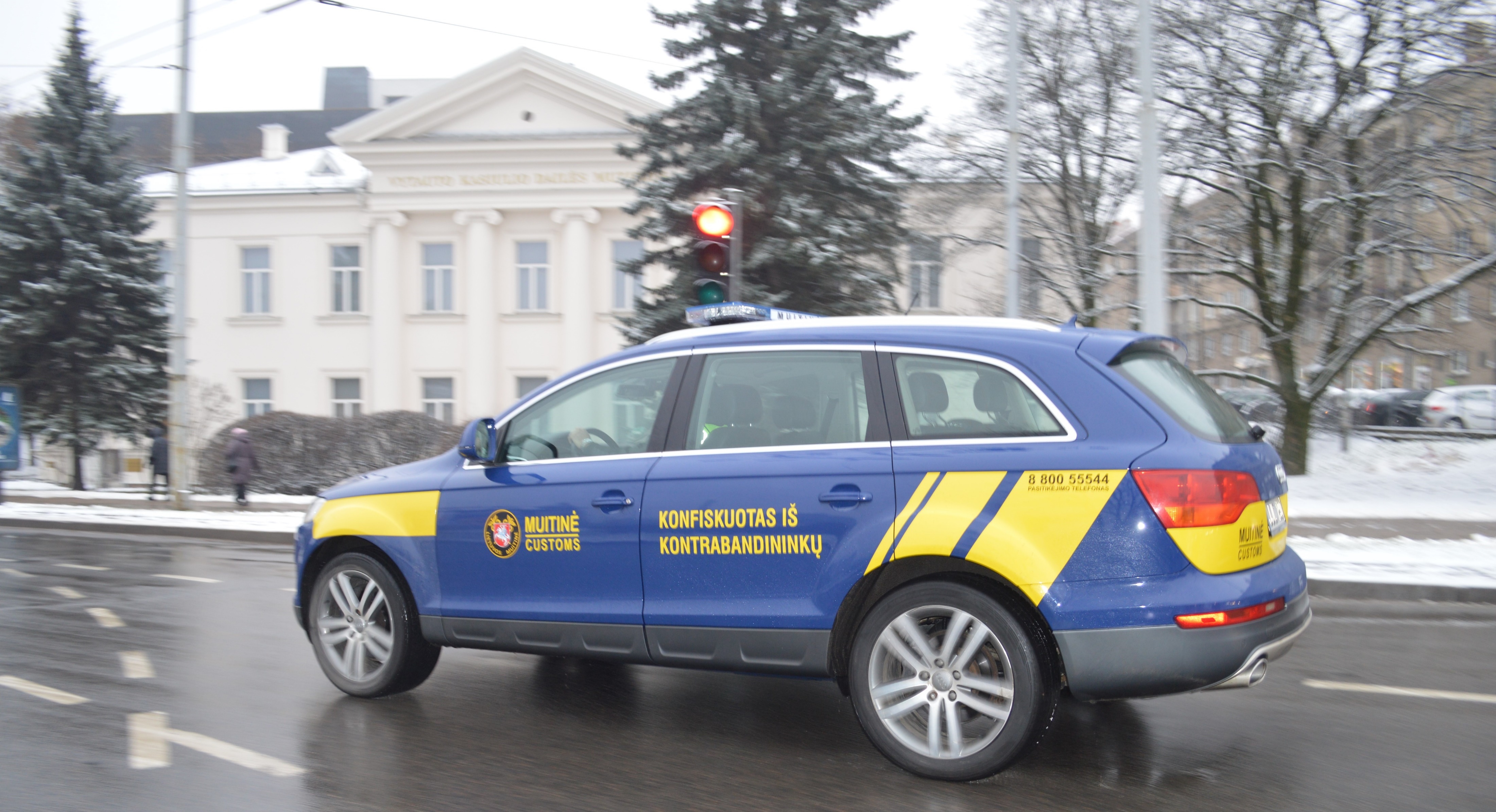 Smugglers Car – for Catching Other Smugglers
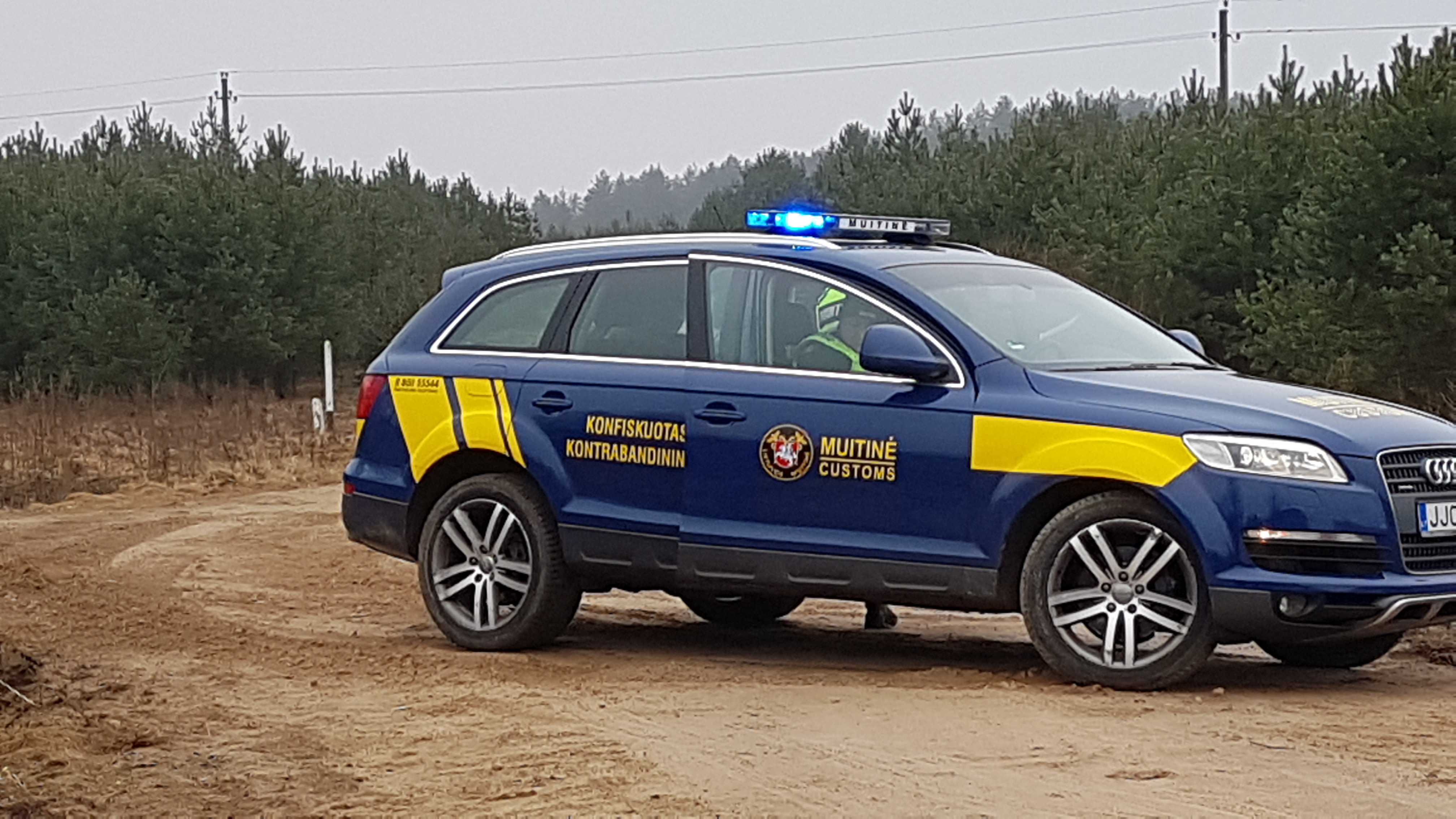 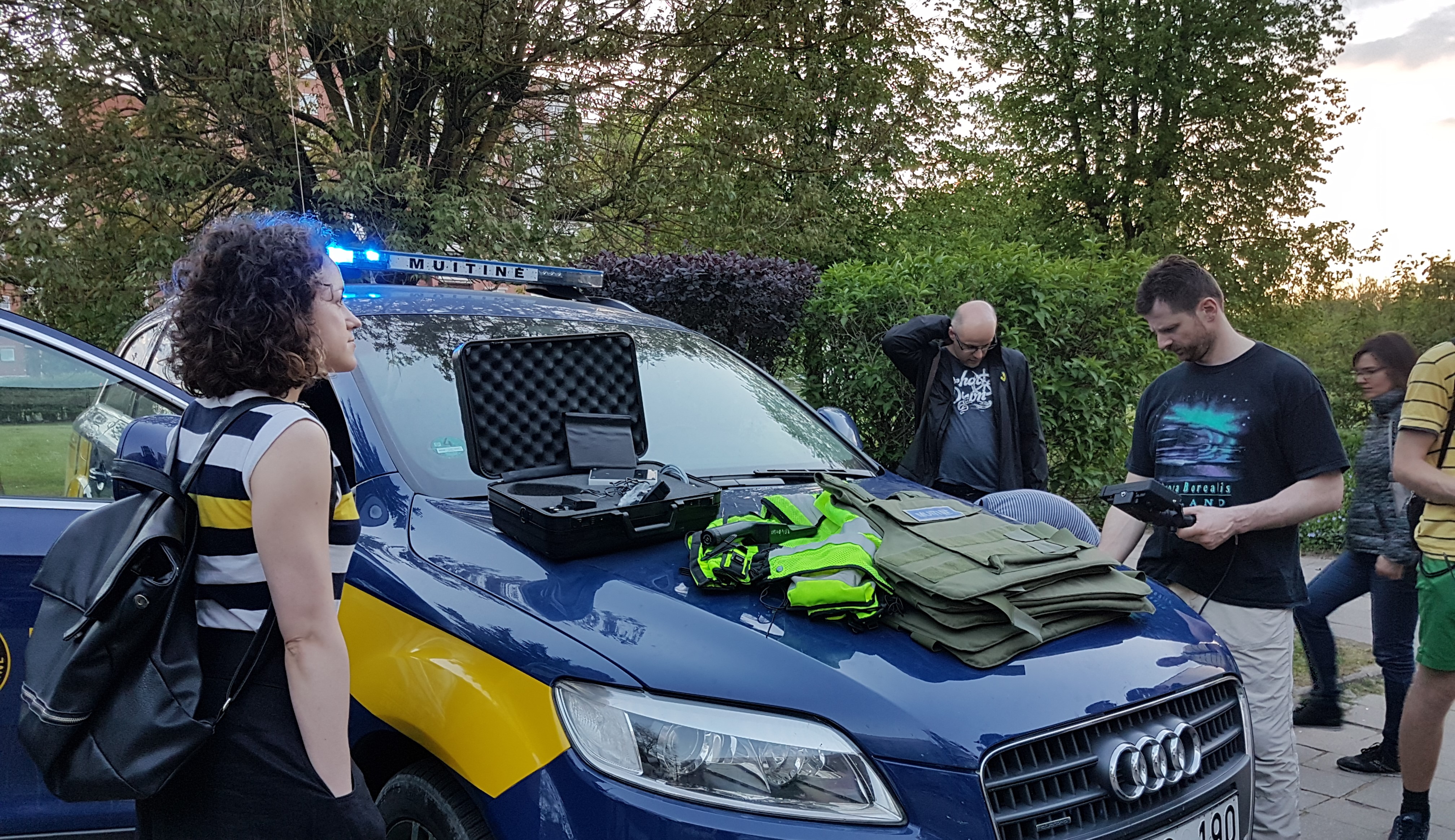 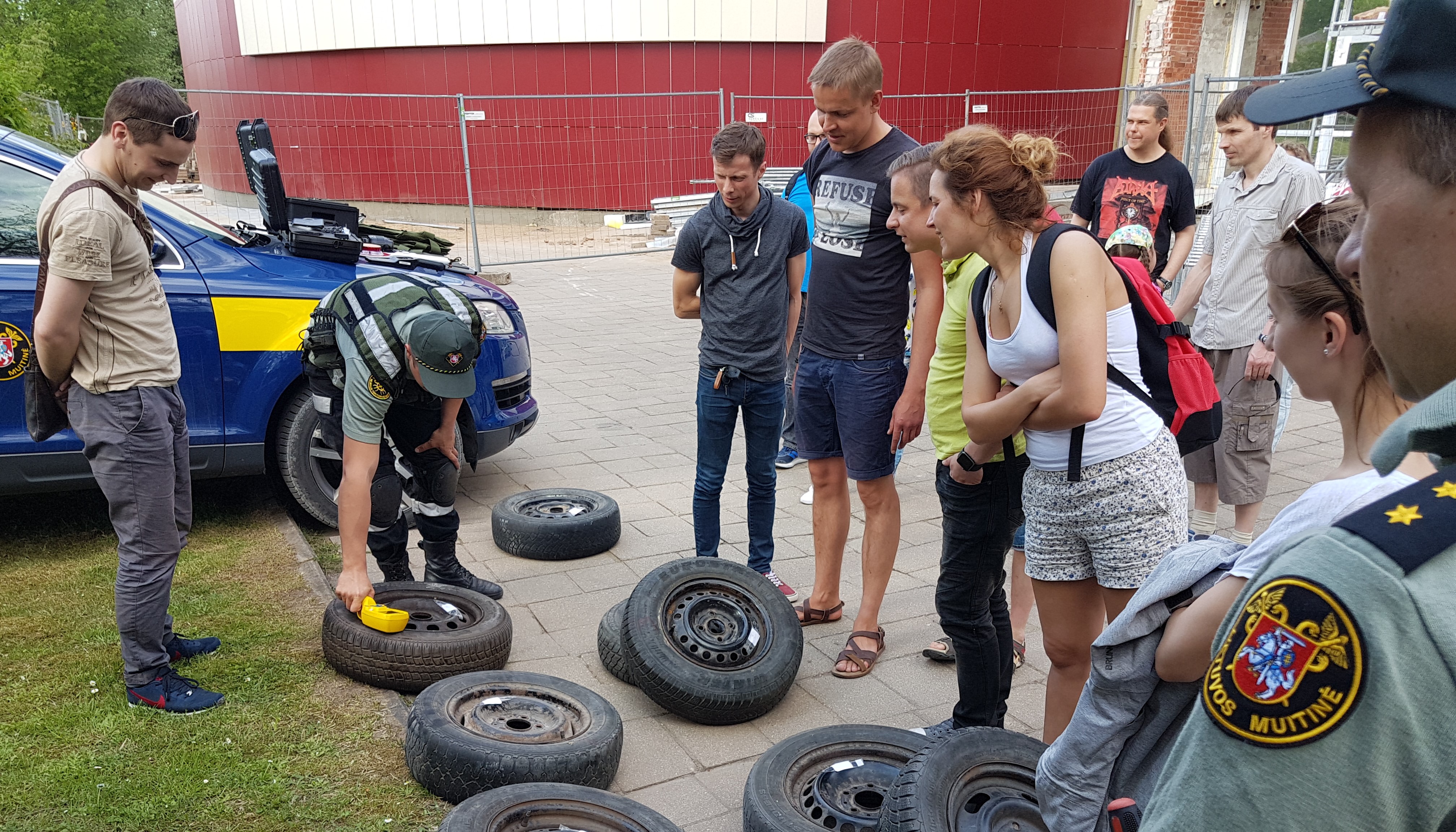 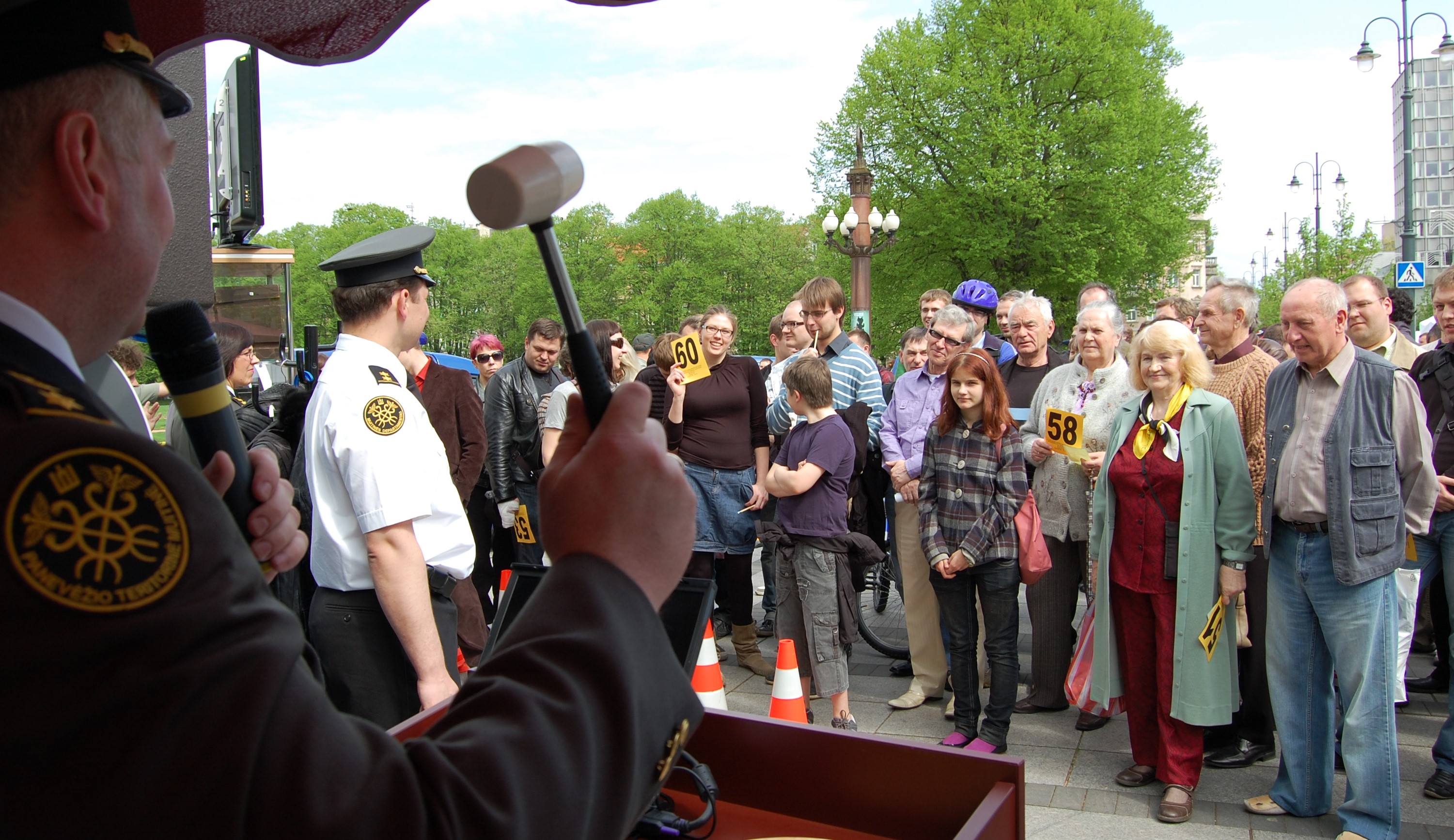 Auction of Confiscated goods
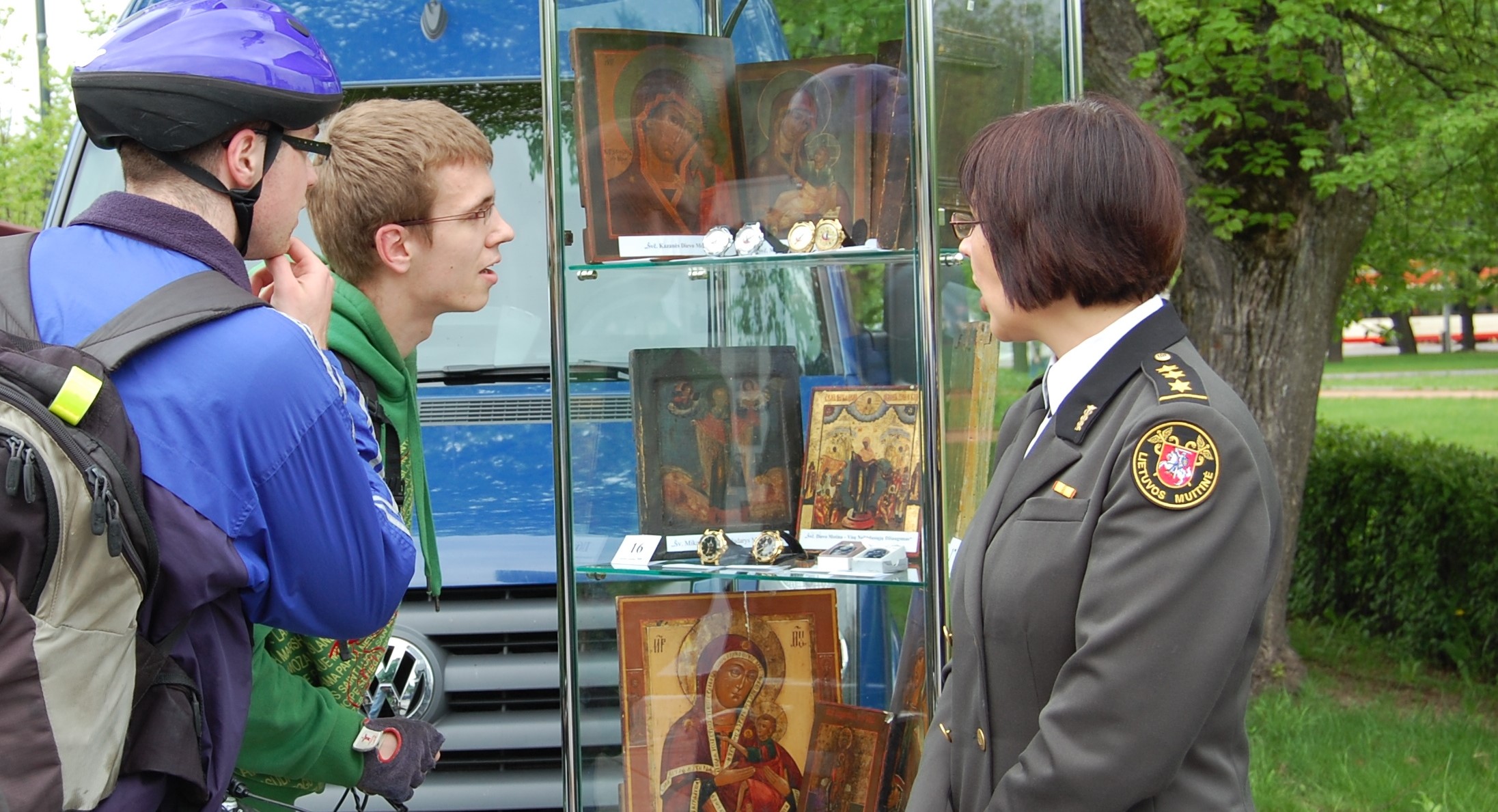 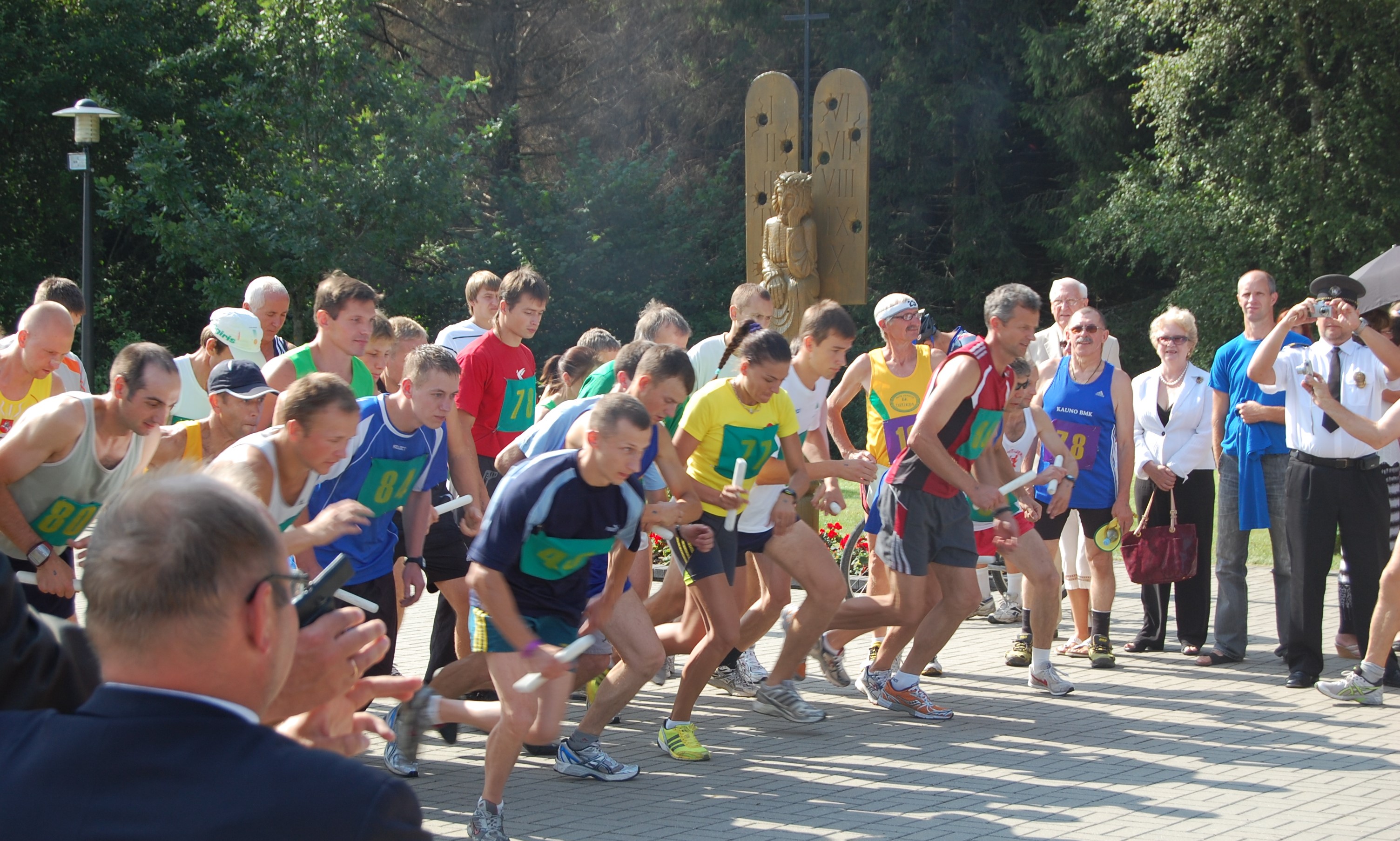 Relay Race
Every year since  1992 
       35 km long distance 
     	More than 500 runners
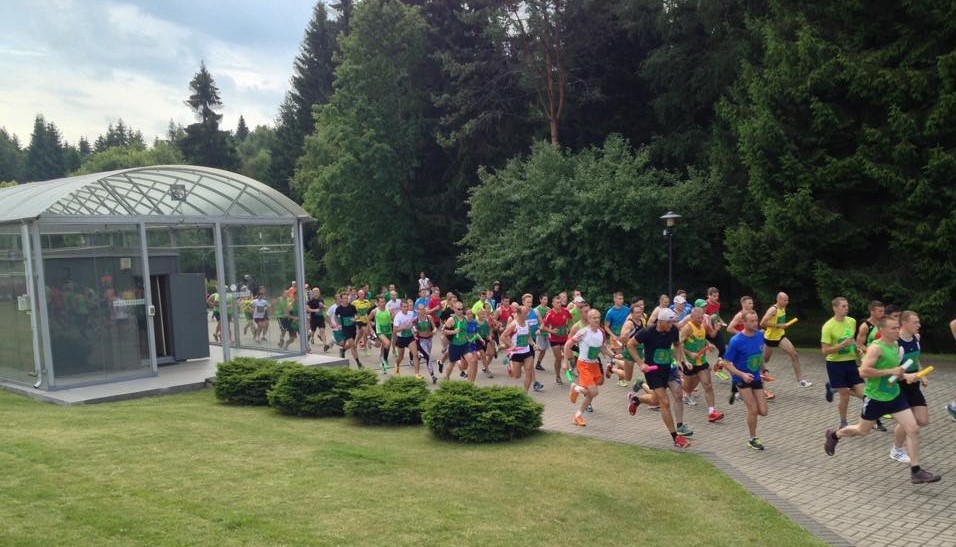 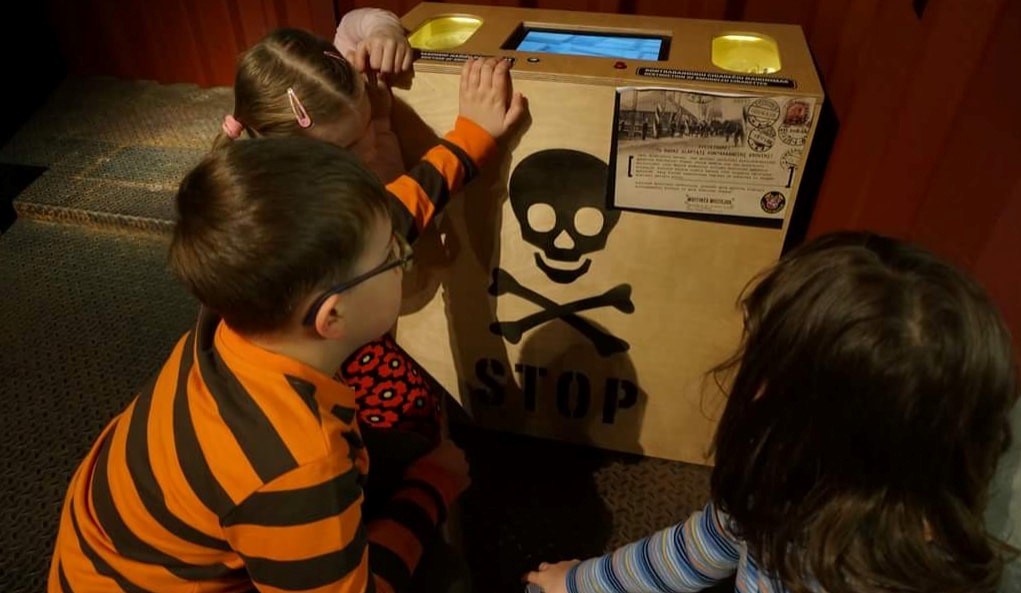 Follow the Hint
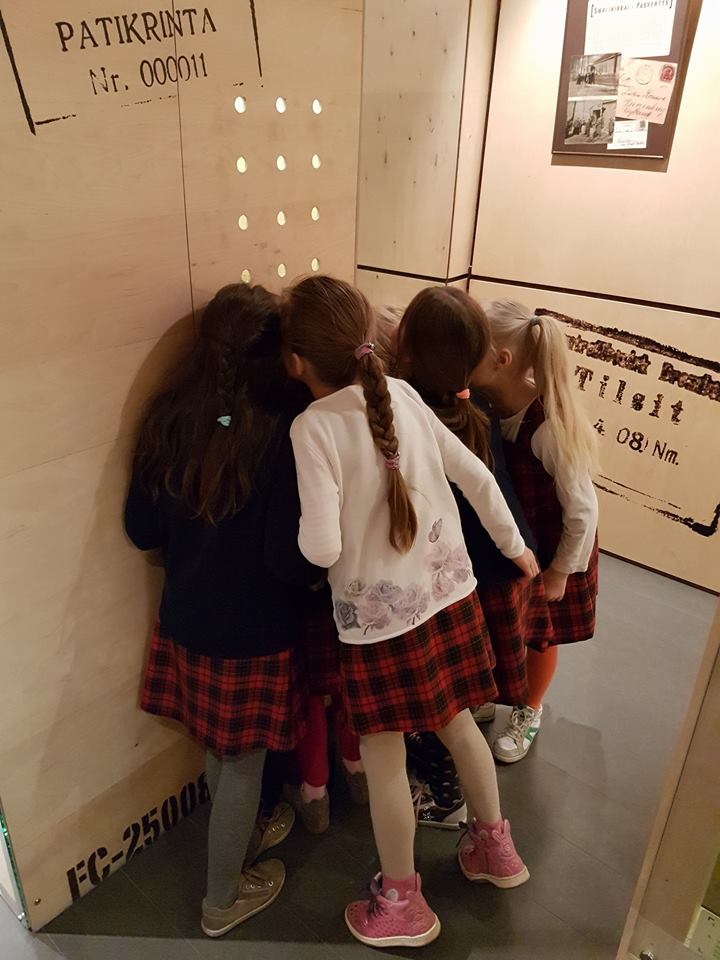 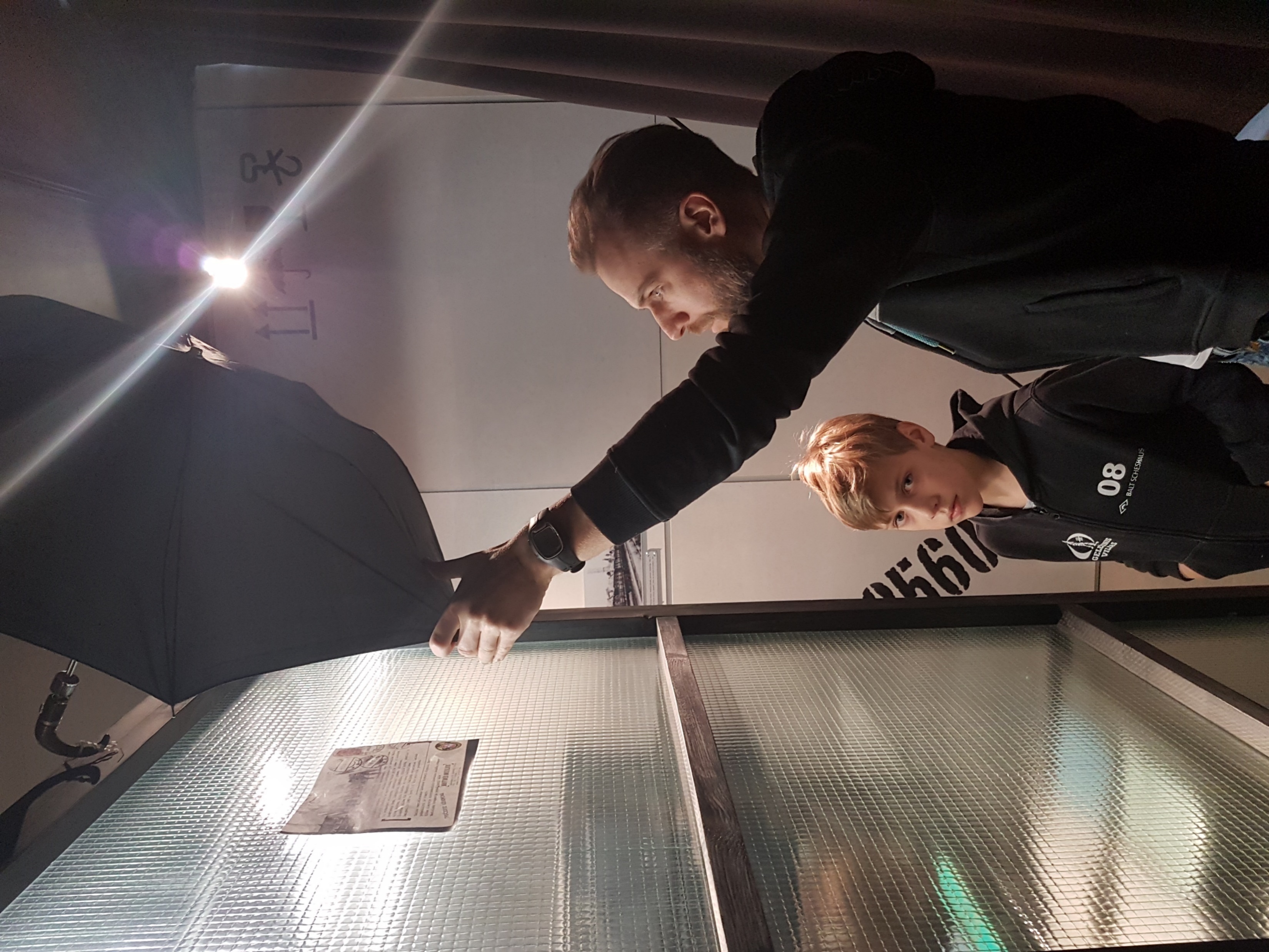 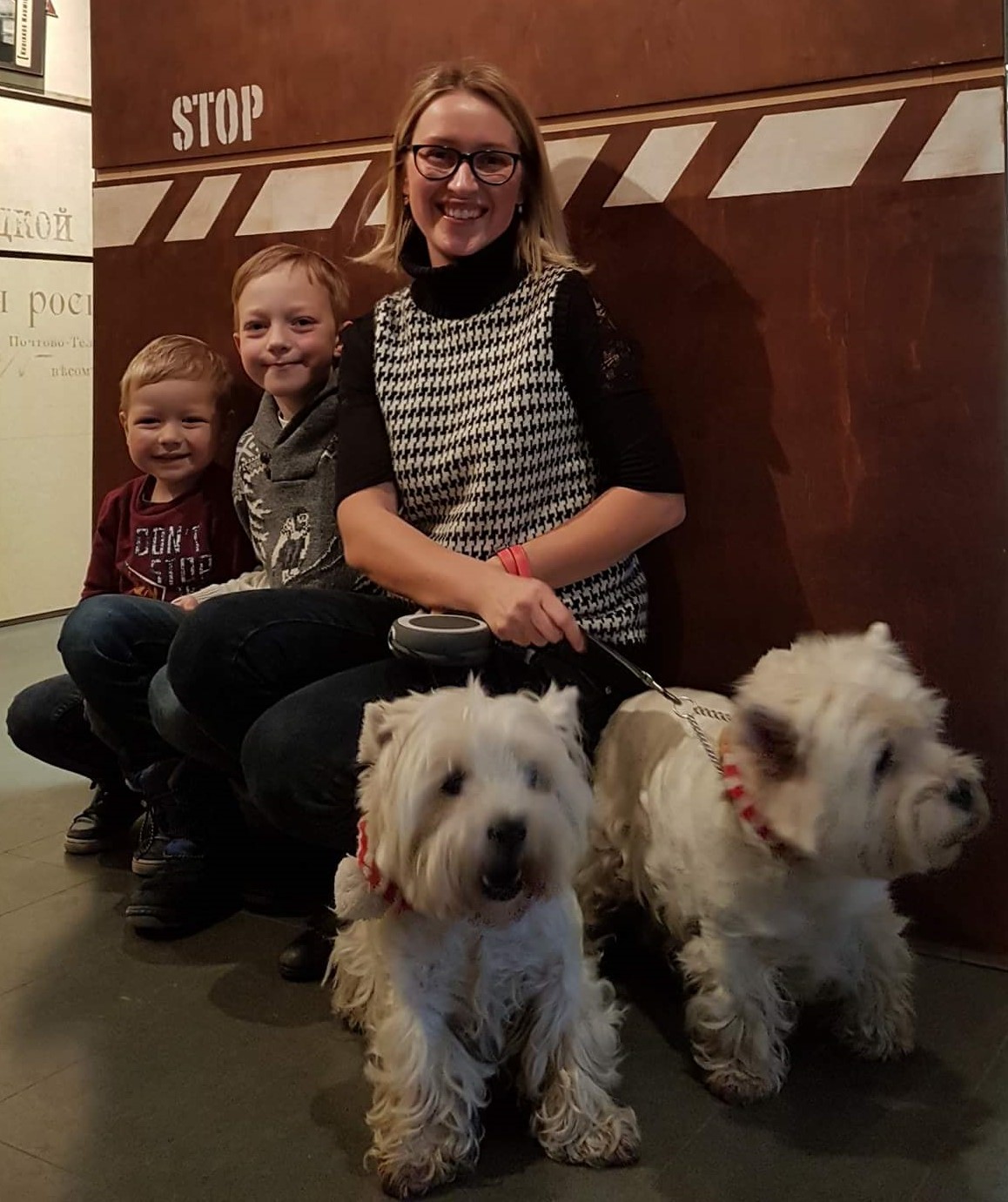 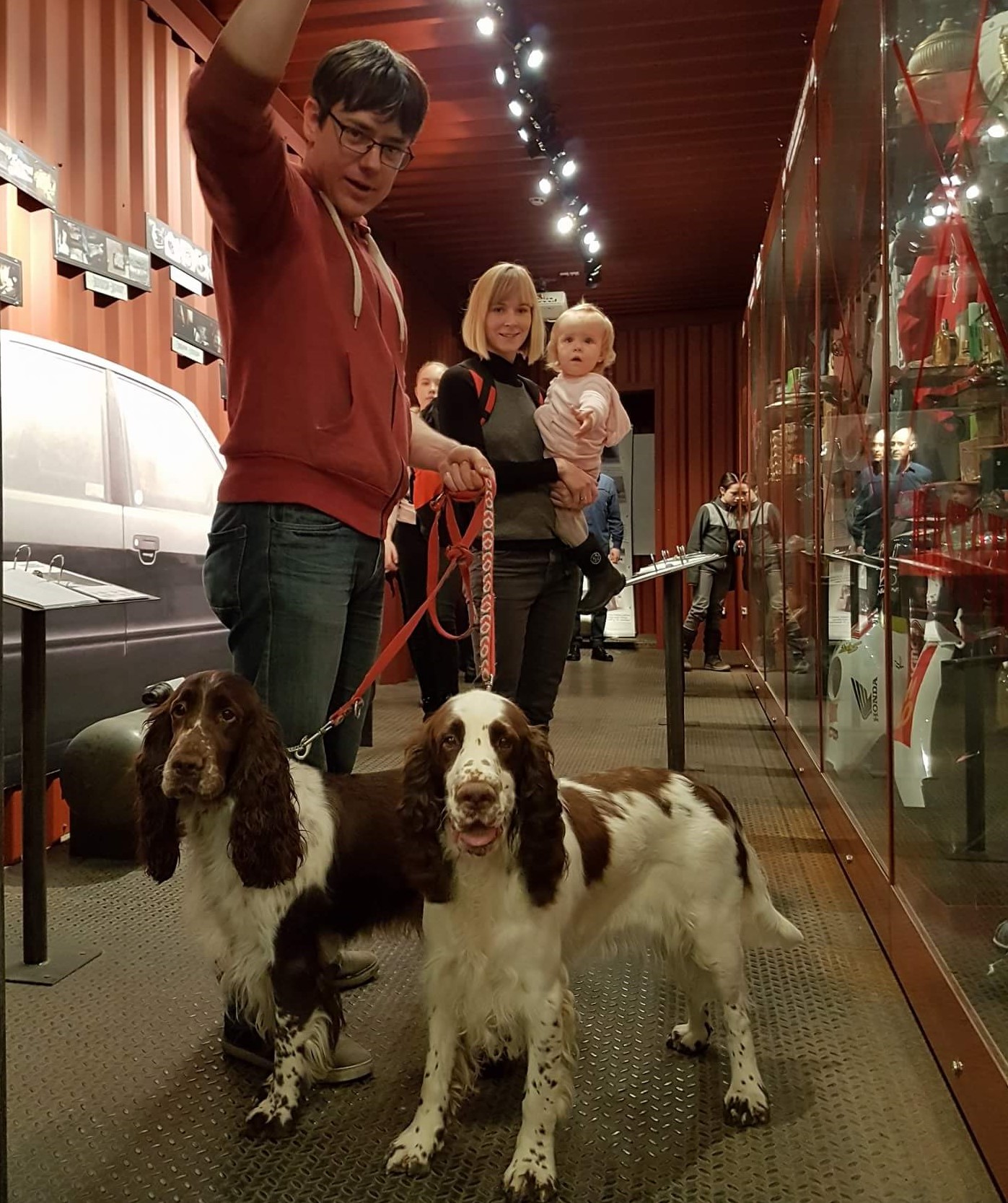 Pet Friendly
Museum
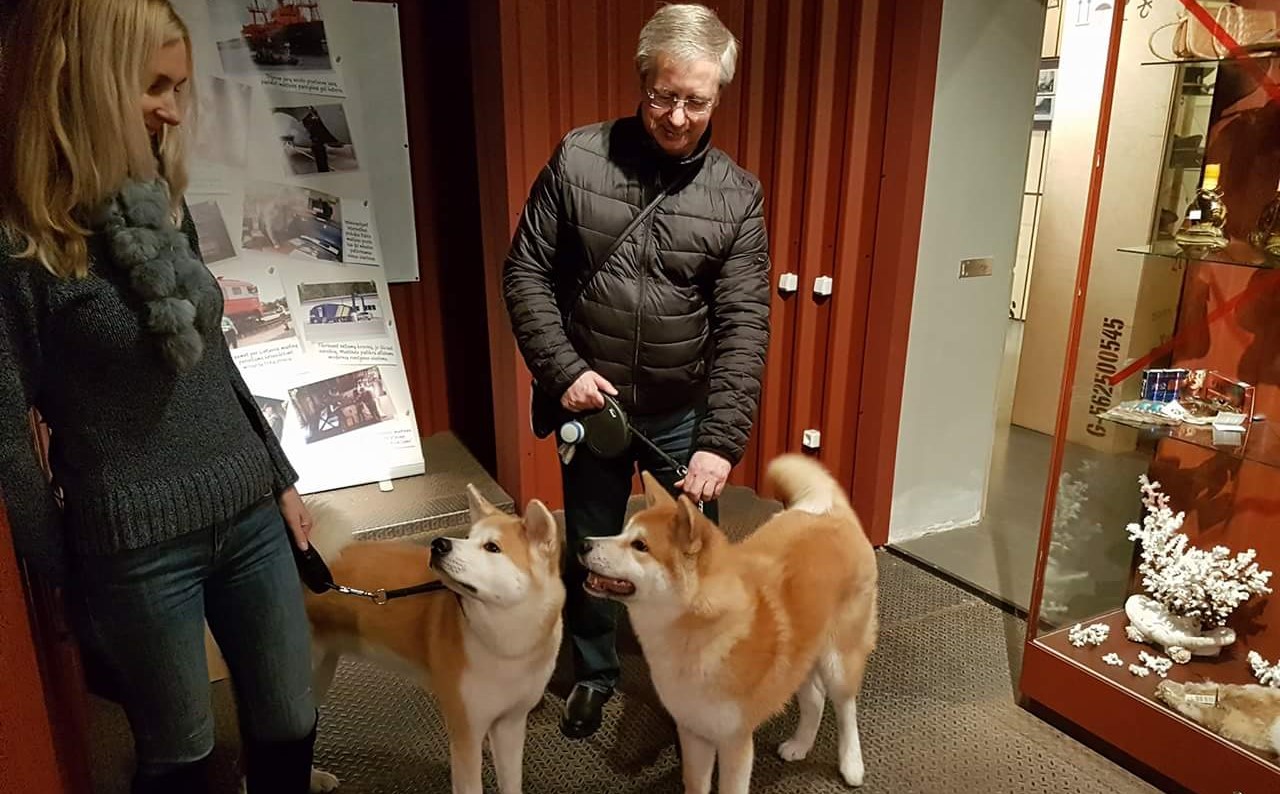 Charity Work
Open & Friendly for all visitors 
Positive TV News ReportTons of Good Emotions
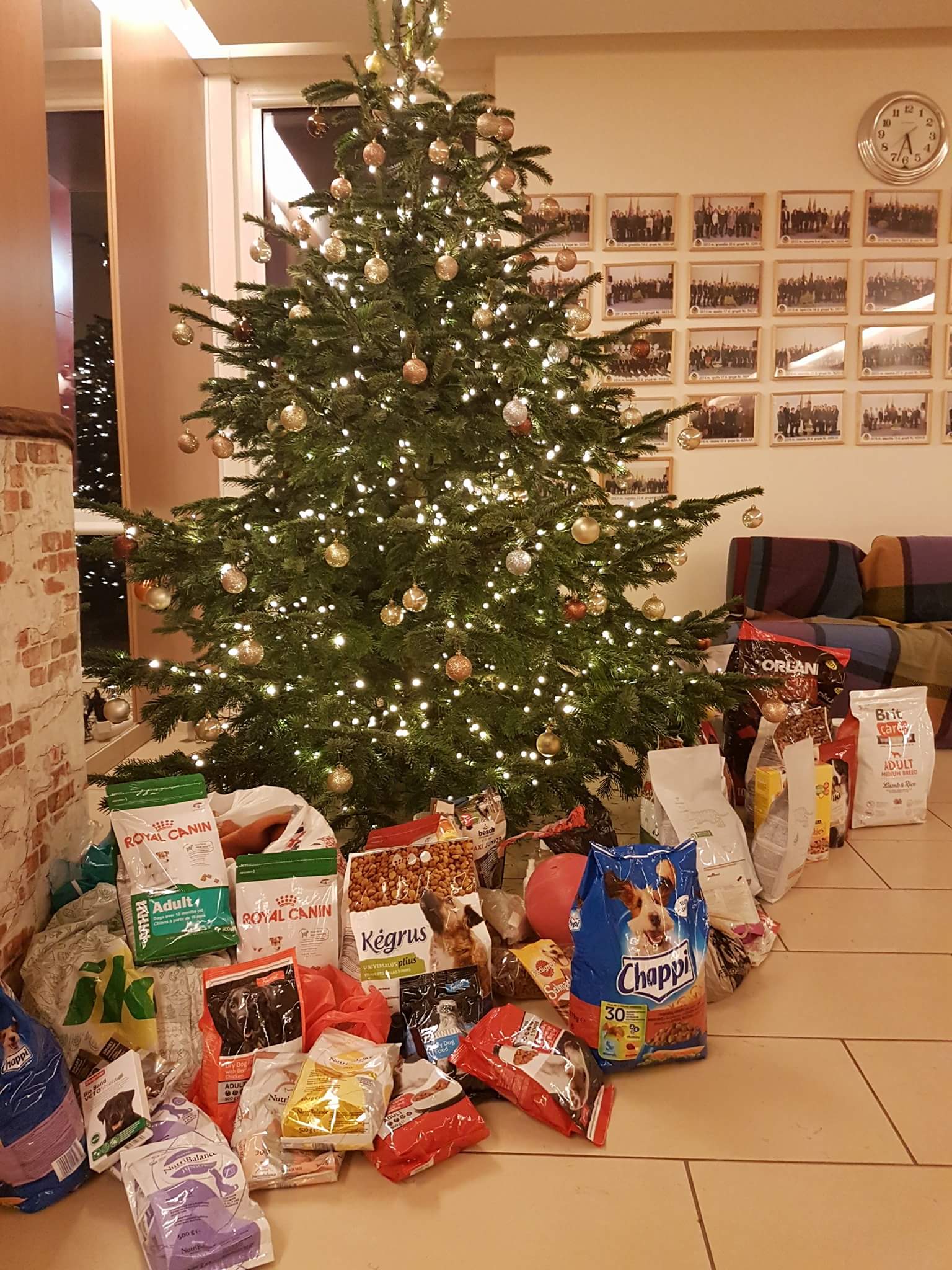 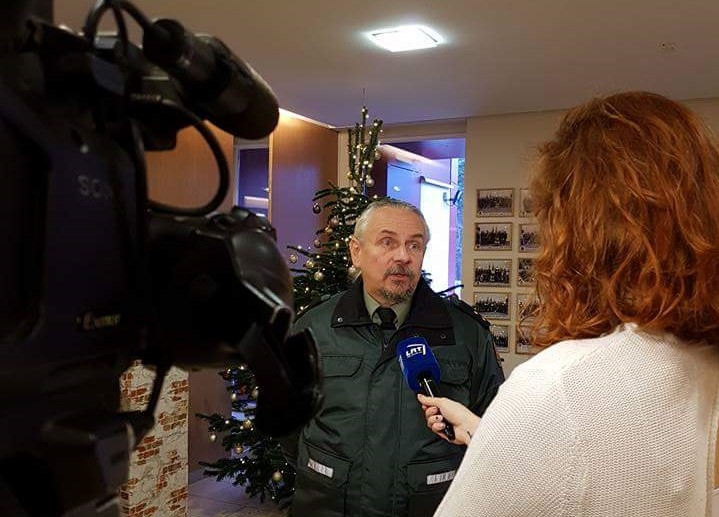 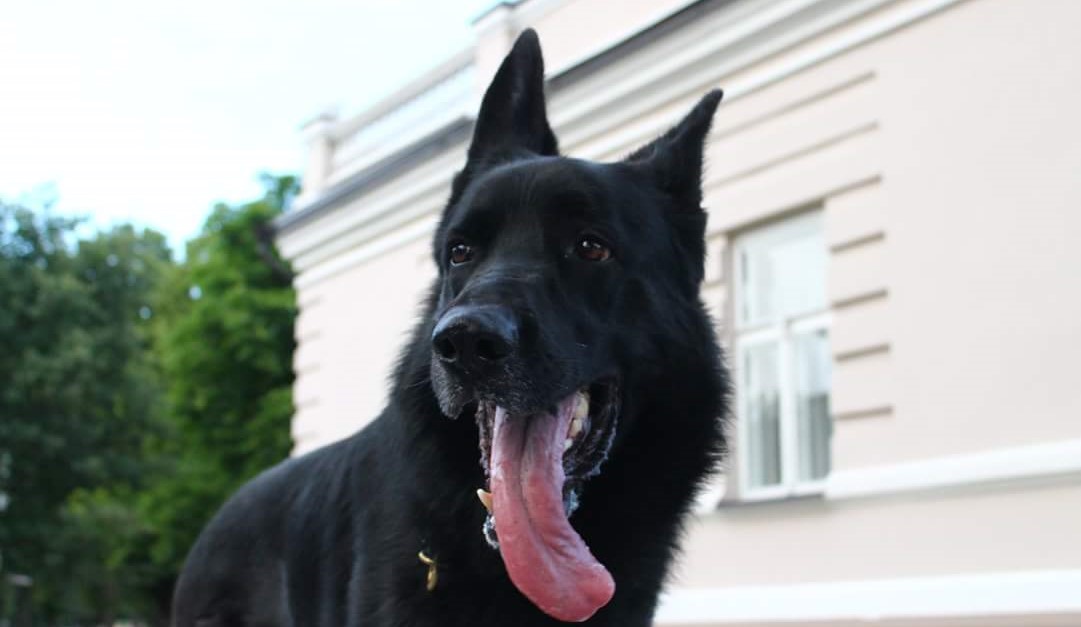 Time to the Cruel Good Show